Notes in FHIR
Brett Marquard
Notes in FHIR
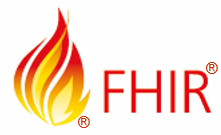 Minimal guidance today
Full Agreement FHIR needs specific guidance to exchange notes
Patient Care Work Group considered these resources:
Observation
DocumentReference
Composition
New Notes Resource
Detail of Patient Care discussion: 11/30/2017  

Next Step: Patient Care to collaborate with Structured Documents to consider Notes in  Composition.
Notes, Notes, Notes
Common Clinical Notes Set
Discharge documentation (8648-8 and/or 18842-5)
Consultation (11488-4)
Imaging narrative (18726-0)
Lab/path narrative 
History & Physical (34117-2)
Progress note 
Procedures note (28570-0)
3
Anticipated Note Scenarios
ASCII or XHTML

RTF or PDF

Mixed document  - structured FHIR resources, and narrative
Level of Complexity
Progress Note
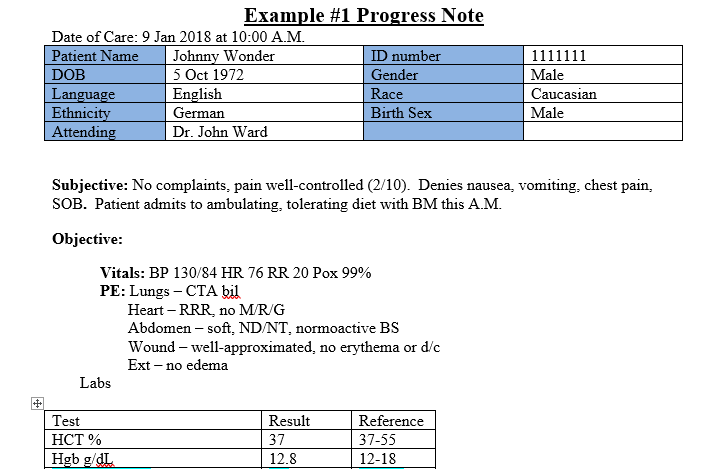 Scenario 1: ASCII or XHTML
DocumentReference
 …
Reference a Binary Resource
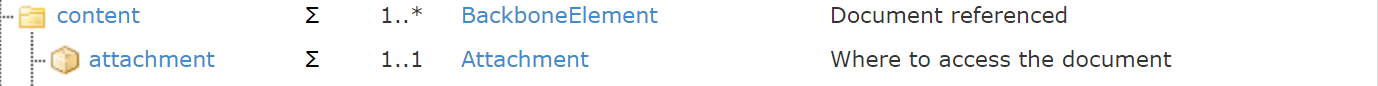 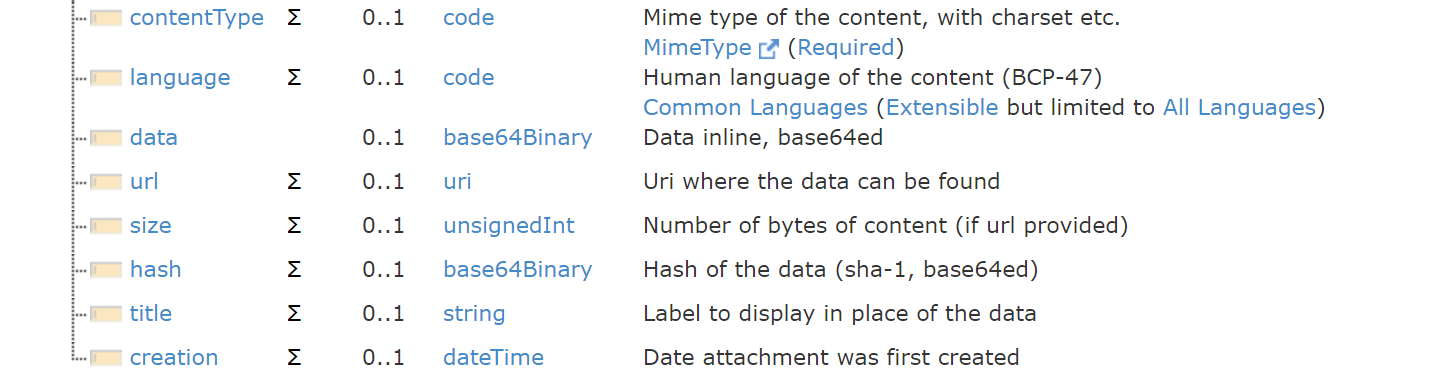 [base]/Binary
Scenario 2: RTF or PDF
DocumentReference
 …
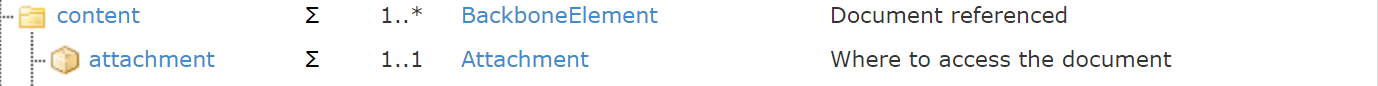 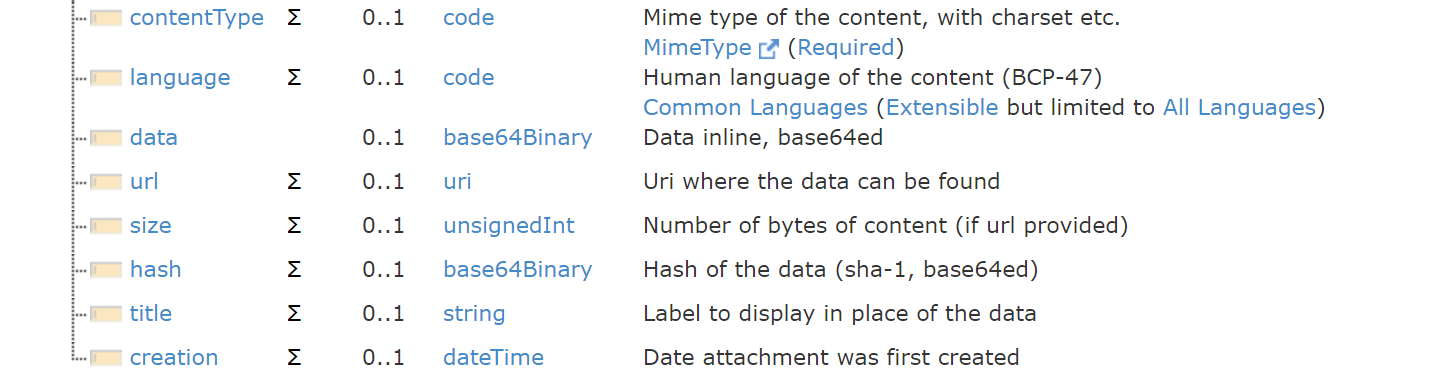 [base]/Binary
Scenario 3: Mixed – structured FHIR resources, and narrative
May have 2:
1 Binary Resource (e.g. C-CDA)
2 Composition
DocumentReference
 …
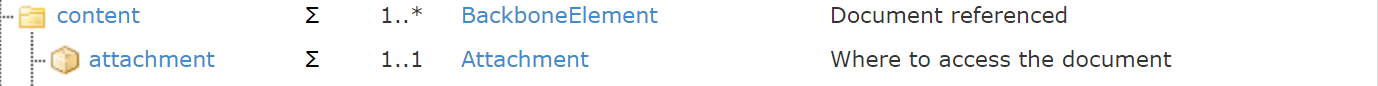 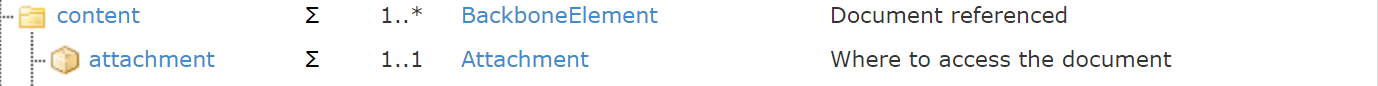 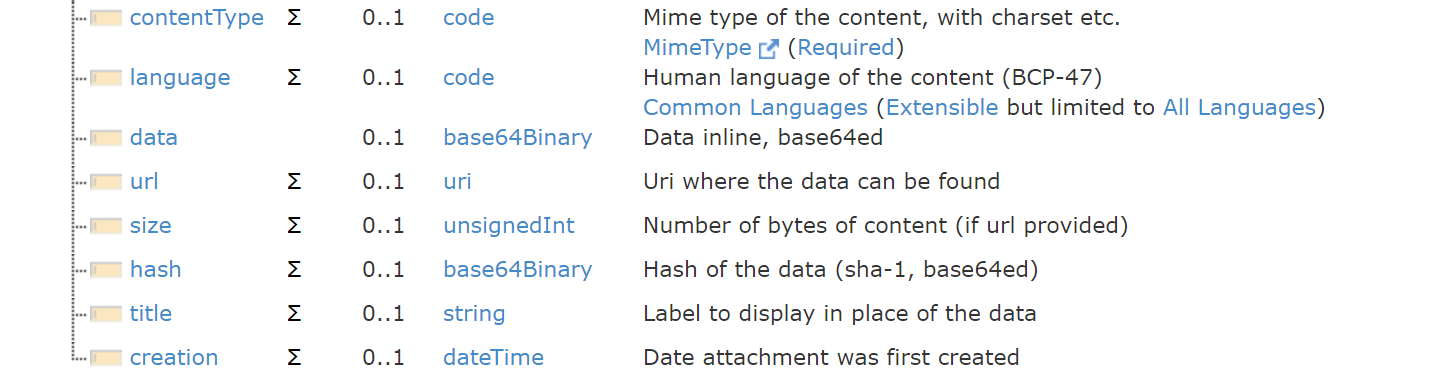 [base]/Binary
[base]/Composition
[Speaker Notes: Query for Procedure Note - 
Query for Imaging Report – 

Still will Binary ‘of report’ because in DiagnosticReport system just use the ‘presentedForm’ which is what you would gewt if you directly grabbed from DiagnosticReport.]